Catalyst: November 21st , 2014: On your post-it
What are you most confident about Monday’s test? 
Prokaryotes/Eukaryotes B. Organelles C. Plant/Animal cells D. Microscopes
2. What are you LEAST confident about Monday’s test? 
Prokaryotes/Eukaryotes B. Organelles C. Plant/Animal cells D. Microscopes

3. How are you going to study for this exam?
Agenda
Catalyst (6 minutes)
Unit 4 Practice Exam (20 minutes) 
Unit 4 Jeopardy (Remaining) 
**Honors: data recordings 

Homework: 
STUDY FOR UNIT 4: CELLS TEST (Monday)
Honors Projects: LESS THAN TWO WEEKS
DBA #11: 11/27
Announcements
TEST MONDAY
Unit 4: Guiding Questions
What are all living organisms made up of?
What does each part of the cell do?
What different types of cells exist and how are they different?
What tools are used to study the cell?
Today’s Objectives
Review of all Unit 4: Cells objectives


Unit 4 practice exam
Past test question
You may work with partner or by yourself
Star questions you would like to review!
Try to NOT use your notes AS MUCH AS POSSIBLE. Treat this like an exam!
Grugeball Review
Notes and study guides CANNOT be used
DO NOT SHOUT OUT ANSWERS
Rules/Shots/Steals
Review Notes
Take out a sheet of notebook paper
After each question, write the answers underlined in yellow on a sheet of notebook paper
Use these notes to study over the weekend!
Also use any other notes and your Unit 2 Study Guide
Basics of the Cell
Prokaryotic vs. 
Eukaryotic
Parts of the Cell
Plant vs. Animal
Cells
100 pt
100 pt
100 pt
100 pt
200 pt
200 pt
200 pt
200 pt
300 pt
300 pt
300 pt
300 pt
400 pt
400 pt
400 pt
400 pt
500 pt
500 pt
500 pt
500 pt
8
Question: What is the basic unit of life?
9
Answer: The cell is the basic unit of life
10
Question: What piece of equipment is used to view the most basic features of the cell (cell membrane, cytoplasm, etc.)?
11
Answer: The light microscope is used to view the most basic features of cells
12
Question: What three features are found in all cells?
13
Answer: All cells contain a cell membrane, cytoplasm, and genetic material
14
Question: What piece of equipment is used to view the details of cells, such as mitochondria and the ER?
15
Answer: The electron microscope is used to view the details of cells, such as specific organelles
16
Question: What key feature does a eukaryotic cell have that a prokaryotic cell does not?
17
Answer: Prokaryotic cells do not have a nucleus
18
Question: What type of cell is pictured below– prokaryotic or eukaryotic?
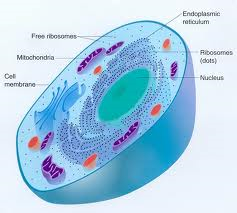 19
Answer: Eukaryotic cell (it has a nucleus and membrane-bound organelles)
20
Question: You discover a cell with membrane-bound organelles like the ER and mitochondria. What type of cell is it?
21
Answer: Eukaryotic cells have nuclei and membrane-bound organelles.
22
Question: Is the organism below (Chlamdyia bacterium) a prokaryote or eukaryote?
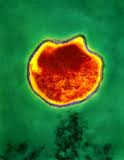 23
Answer: Prokaryotes are always unicellular
24
Answer: All multi-cellular organisms (such as those pictured below) are made up of what type of cells?
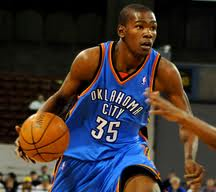 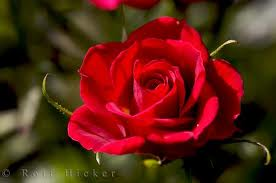 25
Answer: All multi-cellular organisms are made up of eukaryotic cells
26
Question: You discover a unicellular organism that has its genetic material in the cytoplasm, not a nucleus. Is it a prokaryote or eukaryote?
27
Answer: Prokaryotes are always unicellular (one cell)
28
Question: What is the function of the cell membrane?
29
Answer: The cell membrane controls what enters and leaves the cell
30
Question: Where are proteins synthesized in the cell?
31
Answer: Proteins are synthesized in the ribosomes
32
Question: What is the function of the mitochondria?
33
Answer: Mitochondria produce energy in the form of ATP for the cell
34
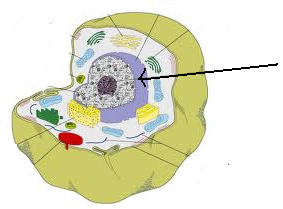 Question: What two things do the part labeled in the picture do?
35
Answer: The nucleus stores genetic material and controls the cell’s activities
36
Question: What three parts of the cell are involved in making proteins, moving them throughout the cell, and shipping them out of the cell?
37
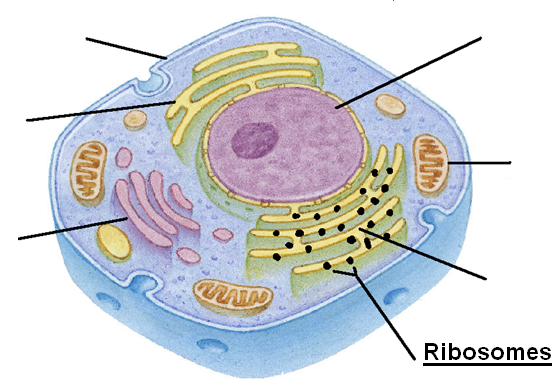 Answer: Ribosomes make the proteins, the rough ER transports the proteins, and the Golgi apparatus packages them and ships them out of the cell
38
Question: What is the function of the cell wall?
39
Answer: The cell wall gives extra protection and support to the plant cell
40
Question: What three structures are found in the plant cell but not in the animal cell?
41
Answer: The cell wall, chloroplasts, and central vacuole are only in the plant cell
42
Question: What is the function of the central vacuole in the plant cell?
43
Answer: The central vacuole stores extra water and nutrients for the plant cell
44
Question: What is one structure only found in the animal cell?
45
Answer: Centrioles are only found in the animal cell
46
Question: Why are chloroplasts only found in the plant cell?
47
Answer: Chloroplasts make food for the plant cell, and animals do not need to make food in their cells
48